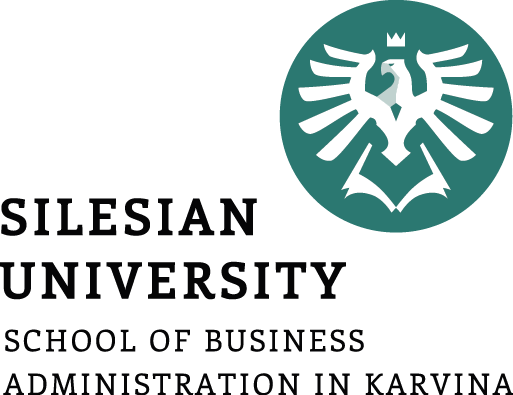 International Business Law
International purchase-sale [3]
Liability for breaching a contract
Mgr. Tomáš Gongol, Ph.D.
International Business Law PEM/NPPMO
Breach of contract
Can be any failure to fulfill obligations of one party. Not only the contractual obligations but also the ones arising from Vienna Convention or from practice and usual habits between parties
if seller breach the contract
Deliver goods
Deliver goods without any defect
Hand over documents
Transfer ownership rights
if buyer breach the contract
Take over goods
Pay the purchase price
DEFECTS
The seller has to deliver goods without defects – in practise it is the most common reason for breach the contract

	Two types of defects: 

Factual defects
Quality, manufacturing and quantity
Factual defect is also goods which is not properly packed

Legal defects
Transferring of ownership rights which do not follow the law of third party (liens, copyright, industrial property…)
Defects sorting
[Speaker Notes: Tady ten graf jsem vymenila za SmartArt. Prijde mi praktictejsi pracovat s nim, kdyz jakoby drzi u sebe a nejsou to samostatne celky (kruhy, textova pole a sipky)]
Process of factual defect notifying
Art. 36: The seller is liable in accordance with the contract and this Convention for any lack of conformity which exists at the time when the risk passes to the buyer, even though the lack of conformity becomes ­apparent only after that time.

The moment of risk transition (art. 36)
Seller is responsible for any damage which has been done to goods to the moment when risk passes to the buyer even if the damage is obvious after that time. 

Answer to the following questions are important for buyer:

Until when the defect should be discovered
Until when the defect should be notified
What content and form should the notification have
1. Defect discoveryChecking the goods (art. 38)
Art. 38: The buyer must examine the goods, or cause them to be examined, within as short a period as is practicable in the circumstances.
The buyer has to check the goods or make someone to do so as soon as possible – depending on the circumstances
Generally: the more sophisticated goods, the more time the checking takes


If the contract include the transport of goods, then the checking the goods can be postponed till it’s delivered to the destination
It’s situation when the goods is handed over, e.g. in Hamburg (the place of fulfillment) and it’s transported by cargo ship to the buyer’s factory (the destination)
Example (checking the goods by another buyer)
A German seller and Belgian buyer. Object – water polo T-shirts.
T-shirts were sold to another buyer after 6 weeks. In the meantime there were not checked. 
The other buyer noticed some defects.
The court rejected the reasoning that T-shirts weren’t checked because they could be damaged during the control which was provided by the Belgian buyer.
Decision: The Belgian buyer was obliged to randomly check the goods and was not entitled to let the duty of checking the goods to the other buyer.
2. Notifying a defectTermination of buyer’s rights (art. 39/1)
(1) The buyer loses the right to rely on a lack of conformity of the goods if he does not give notice to the seller specifying the nature of the lack of conformity within a reasonable time after he has discovered it or ought to have discovered it.
OBVIOUS defects (can be found at regular checking)
Esp.: amount, packaging, missing parts
The buyer has to notify a defect in due time after the defect was discovered. 

Otherwise the buyer’s rights are terminated (damage compensation right, right to change or repair of goods, withdraw from the contract or right to reduce the purchase price)
Problem: “reasonable time” (in practice it’s better to set a fixed date in the contract)
2. Notifying a defectTermination of buyer’s rights (art. 39/2)
(2) In any event, the buyer loses the right to rely on a lack of ­conformity of the goods if he does not give the seller notice thereof at the latest within a period of two years from the date on which the goods were actually handed over to the buyer, unless this time limit is inconsistent with a contractual period of guarantee.
2. HIDDEN defects
The buyer has to notify the defect in two years from the day when the goods were handed over to the buyer.

Unless this period is in accordance with the contractual guarantee period (the guarantee can be agreed also by contract, there is nothing about that in Vienna Convention)
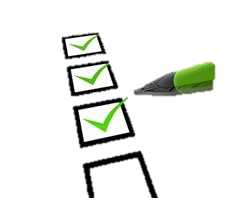 Example:
Czech seller and German buyer, the object: fish
The German seller rejected to pay, because fish were infected
Court stated that the buyer didn’t check the goods soon enough according to art. 39 (reasonable time)
The court rejected the reasoning of the buyer that it was a hidden defect. The buyer was supposed to arrange the inspection of those fish as soon as it was possible.

 The court also stated that notifying a defect 4 weeks after it was discovered is insufficient. Sufficient time would be in 8 days (see art. 39)
Form of notifying
The buyer is obliged to notify the specification of any defects if they are obvious
Each defect must be described

In case of hidden defects it is enough to notify them

The form of the notification is not regulated 
So informal agreement are valid which is basically general regulation known for any purchase contract
Moderation (Art. 40)
Art. 40: The seller is not entitled to rely on the provisions of articles 38 and 39 if the lack of conformity relates to facts of which he knew or could not have been unaware and which he did not disclose to the buyer.
If defects are not notified then buyer’s rights won’t be terminated in case that:

If the seller knew or could have known and didn’t tell the buyer

Example:
Wine contained 7 % of water and then was destroyed by state authorities at buyer’s expenses.
Accourding the court the buyer didn’t lose the damage compensation right even thought the buyer didn’t test the wine if it was water or not. The seller had to be aware of the defects.
It is based on different definition of % water in wine by different state regulation
[Speaker Notes: Zmírnění – tímhle si nejsem moc jista, nemohla jsem najit zadny oficialni preklad na zmirneni pouzivany v pravnickych kruzich]
Moderation (art.44)
Art 44: Notwithstanding the provisions of paragraph (1) of article 39 and paragraph (1) of article 43, the buyer may reduce the price in accordance with article 50 or claim damages, except for loss of profit, if he has a reasonable excuse for his failure to give the required notice.
The buyer didn’t send any defect notification for excusable reasons.
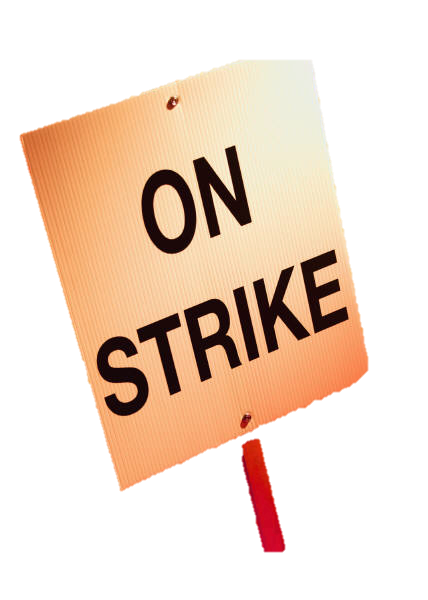 „Excusable reasons“:
Natural disasters, 
strikes etc.
Diseases
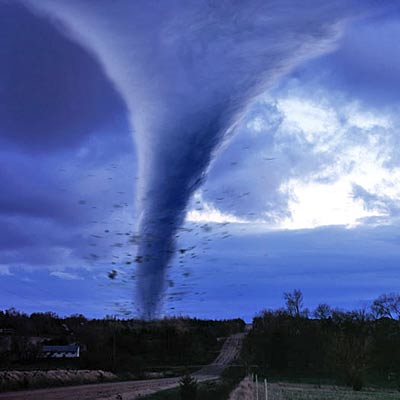 Remedies for breach of contract
If the seller fails to perform any of his obligations under the contract or CISG, the buyer may:
Exercise CISG rights (art. 46-52)
Claim damage compensation (art.74-77)
If the buyer fails to perform any of his obligations under the contract or this Convention, the seller may: 
exercise the rights provided in articles 62 to 65 
claim damages as provided in articles 74 to 77
The key for choice of claims (art. 25)
Art. 25: A breach of contract committed by one of the parties is fundamental if it results in such detriment (harm) to the other party as substantially to deprive him of what he is entitled to expect under the contract,
	unless the party in breach did not foresee and a reasonable person of the same kind in the same circumstances would not have foreseen such a result.


Need to determine whether the breach of the contract is fundamental (significant) or not (insignificant)

CORE: Certain claims (e.g. withdraw from a contract), are basicaly connected only with significant breaching a contract

Fundamental breach of a contract

I.e. existence of FORESEEABLE SIGNIFICANT DAMAGES


Recommendation for practice: determine directly in the contract what is fundamental breach of contract and what is not
Performance in natura (46/1)
Art. 46/1 The buyer may require performance by the seller of his obligations unless the buyer has resorted to a remedy which is inconsistent with this requirement

Buyer can require originally promised performance if:
If nothing was delivered –> set a deadline additionally 
If the delivery is defected (lack of conformity)–> require delivery of substitute goods
Only in case that the defect is significant !
Only if defects were noticed and claimed on time and properly
If the delivery is defected – require to remedy the lack 
Also in case that the defect is insignificant (but also significant) breach

There are strict requirements, because it’s a problematic issue in international relations (due to transport distances)
Avoidance of contract (Art. 49)
(1) The buyer may declare the contract avoided:
(a) if the failure by the seller to perform any of his obligations under the contract or this Convention amounts to a fundamental breach of contract; or 
(b) in case of non-delivery, if the seller does not deliver the goods within the additional period of time fixed by the buyer in accordance with paragraph (1) of article 47 or declares that he will not deliver within the period so fixed
Immediately, if the seller breached the contract in a significant way by failure any of own duties
E.g. goods are not delivered (fixed contracts)
It’s better to specify in the contract: e.g. late delivery, quantity deviation greater than 5% etc.

2. After expiring of additional delivery period for the event of failure to deliver goods 

The seller is obliged to return the purchase price with interest (counted from the time when the purchase was made)
Example:
A German buyer and an Italian seller.
	The object is footwear. 
The buyer notified defects by telephone 19 days after the deliver. 
The buyer didn’t pay the purchase price and avoided the contract

The seller sued the German buyer and the court decide that it was a significant breach of the contract, therefore the buyer had right to avoid.
The buyer also met the condition about notifying the defect, according to Vienna Convention (notification within a reasonable time)
Purchase price reduction (art. 50)
Art. 50: If the goods do not conform with the contract and whether or not the price has already been paid, the buyer may reduce the price in the same proportion as the value that the goods actually delivered had at the time of the delivery bears to the value that conforming goods would have had at that time. However, if the seller remedies any failure to perform his obligations in accordance with article 37 or article 48 or if the buyer refuses to accept performance by the seller in accordance with those articles, the buyer may not reduce the price.
If goods is not in accordance with the contract, then the buyer may reduce the purchase price 

Only in range which is corresponding to the ration between the price with the goods had in the moment of delivery and the price which the goods would have in that moment if it was without defects.

An one-sided action
Possible to use also if the price was already paid – the right to a refund
Problem: “the reduction size”
Right to other performance of a contract (art. 37 and 48) „seller’s initiative“
If the seller delivered the goods before the delivery period
Remedy: up to date for delivery the seller can deliver missing parts or quantity of goods so the seller can change the defected goods or repair goods which was already delivered
 
If the seller would like to to the same after the date of delivery
Remedy: the seller van remove defects additionally in case that….
It is without undue delay and
It’s no excessive harm for the buyer
The notification about it is considered as a request – if the buyer don’t respond then it will presumed that it means an approval
Example:
A Dutch seller and a German buyer. The object is fabrics. 
The buyer notified defects 4 days after delivery - insufficient  quantity and goods which was not in accordance with the contract.
The seller wanted to use the right to other performance of the contract (art. 48). The buyer refused and also refused to pay the purchase price and wanted to partially withdraw from the contract 
The Dutch seller sued the German buyer for not paying the purchase price.
Example:
The court decided in favor of the seller

The buyer didn’t specify amount of missing goods therefore couldn’t withdraw from the contract (art. 51/1)
It wasn’t significant breach of the contract, among other things, because the seller wanted to fix the problem immediately. 
The buyer refused the offer from the seller to other performance (art. 48)
The right to withdraw has priority over the right to other performance only in cases of significant breach of contract!
The buyer didn’t have right to ask for price reduction, because he turned down “other performance” according to art. 48
Seller’s claims if the contract is breached by the buyer
Require in natura performance 

The seller may set additional deadline for the buyer to meet all obligations
Esp. in case that the buyer didn’t pay the purchase price or didn’t take the delivery

Withdraw from the contract
If the seller breached the contract in a significant way
Or failed to perform the contract even within an additional time period

Right to specify the goods
It should be specified by the buyer (textiles, grains, leathers, etc.)
Right to damages
It’s sufficient to claim the right to damages if one party shows that: 
The other party breached the contract, Vienna convention, practise, etc.
The damage occurred
There is a causal relation between breaching the contract and damages 

The fault is not se detected (tzv. Strict liability) 

Exempt is also possible if there is a circumstance excluding responsibility

The obstacle is independent to parties' wills and it couldn’t be predicted (so called vis major). When the obstacle is removed then it has to be performed.
Wars, revolutions, pirate attacks 
Natural disasters 
Power interventions – boycotts, embargoes… 

Compensation range:
Real damage (reducing the asset of the damaged party = loss)
Lost profit (not increasing the asset of the damaged party)
E.g. loss caused by interrupted production due to delivery of defected device or absence of profit due to inability to re-sale of goods
[Speaker Notes: Jako objektivni odpovednost jsem nasla preklad strict liability, ale nejsem si jim uplne jista…
Taky predpokladam, ze vis major se nijak nepreklada…]
Example D.Novak [1]
Czech seller: DAVID NOVAK – BRICKS PRODUCER and German buyer: DEUTSCHER KOSMETIK GmbH, made a contract. The subject was 120 pallets of bricks. The goods was supposed to delivered to a seller’s warehouse in Znojmo (application of EXW clause).The goods was properly packed and ready to go

In the day of delivery one of buyer’s authorised employee briefly checked pallets and didn’t discover any defect. The goods was delivered to the buyer’s settlement in Dortmund where it was stocked for 3 weeks
 
After this time the buyer decided to build a new wing of own factory for production of soap by using the bricks. During construction the buyer found out that every sixth pallet contains more than 10% of bricks which (due to internal defects) break into piecies and are not usable. The bricks were used normally)
[Speaker Notes: Tyhle priklady jsem rozdelila na dva slidy. Zdalo se mi, ze textu je tam zbytecne moc na jedne strane a neni uplne citelny. I me, ktera se to nemusim ucit, to trochu odrazovalo.. Otevrit strankou plnou odshora dolu textem]
Example D.Novak [2]
The buyer immediately interrupted the construction and counted the exact overall number of defected bricks. Then the buyer instantly notified the seller. The expertise study which was made on the buyer’s order was found that the defect is caused by insufficient burning of bricks. 

The contract contained: All financial and nonfinancial disputes shall be settled by a general court in Switzerland, on neutral ground

The buyer asked for delivery of 30 pallets of bricks as a damage compensation for loss of profits caused by delays

The seller refused this claim with reasoning they are unjustified and didn’t supply any other pallets

Therefore the buyer sued the seller in the Czech republic. The seller objected that the dispute is invalid and was supposed to be solved in Switzerland (because of the clause).
Questions and answers
Q: What is the legal regime of the contract?
	A: Vienna Convetion

Q: Consider validity of arbitation clause
	A: Valid

Q: Review this situation and decide if the claims were legitimate. 
	A: Important! The buyer checked the deliver of bricks and didn’t see 	any defects, that meanss it’s a hidden one which can be notified in 2 years.
 	The buyer did claim it in the right time. It’s significant breach of contract -> 	other performance. The claim has to be reasonable – 30 pallets is too much. 	Possible to claim  only real damages and lost profits

Q: Presume the authorised employee noticed defects: bricks are cracked in the every second pallet, but it was caused by using low-quality clay which was delivered from the German partner. How would the legal classification of the case change?
	A: Significantly. It would not longer be a matter of Vienna Convention, but 	Contract for Work.
Example ABC + Murphy [1]
Company ABC Compact is settled in Padua, Italy and the other company is Murphy, Ltd.  Which was established in Great Britain and now operating in the Czech republic. Those two parties concluded a sample contract. 
 	According to that contract ABC should do a research and other marketing  activity in the territory of Italy for Murphy, Ltd. And also ABC should take different industrial goods on own account and behalf. Details about the goods was regulated in an attachment of the sample contract. 
 	Specific sub-contracts were supposed to be concluded in an easier way (via email containing type and amount of goods) because most of provisions regarding purchase and sale was already in the sample contract. 
	The goods had been delivered regularly for approx. 3 years.  All complains were solved and the seller never objected anything. There is no notarial deed.
In the sample contract was also included:
”Any disputes arising from this contract shall be settled by consolidational process in the International Court of Arbitration in Paris.”
”This contracts as well as its clauses and performance of it is followed by Czech law
”Parties declare that in case of breaching the contract there is a lump sum for damages in the amount 10times more than breached performance”
”The buyer is obliged to check the goods immediately, not later than in three working days after stocking in in the warehouse in Padova, Italy. Quantitative defects shall be noticed and summarised in the presence of a notary. This notification should be sent by recorded delivery to the seller in five days after the checking. Other defects – which are not possible to notice at regular check – can be noticed within one year from the date of delivery. 
“Any deviation from this written contract is possible in written form only
[Speaker Notes: Tenhle obrat: ve výši desetinásobku dotčeného porušovaného plnění” si nejsem jista jestli jsem prelozila spravne.. Je to treti odrazka.]
After about one year the seller’s situation began to change. The seller had changed the supplier of material of the production and the new supplier obviously wasn’t very good at technology of the production. 
Three years later the cooperation between parties hit a snag. There was following situation: The buyer took over one shipment and kept it in the warehouse. After approx. two weeks they checked the amount and found out it doesn’t match with the contract. So they lodged a complaint and sent it by recorder delivery by themselves. And also reduced the purchase price. 

At the same time other buyer collectively began to complain about seller’s goods. Most common reasoning was that the act of wearing out came too fast. According to expert’s opinion which it was caused by using inappropriate technology during production of material for goods. The buyer also claimed the same cause and demanded a compensation.
The seller replied following:
”If the claim is a quantitative nature, then it’s inconsistent with contract, because it didn’t follow certain method and deadlines. The contract can be change only in writing.”

“If the claim is a qualitative nature then it’s interesting the situation is about material which was already known as not perfect. However given the one-year period the complaint is unjustified and all claims of its customer has to be dealt on their own.”

“If the claim is about the clause conserning lump sum, then it’s invalid from the perspective of the Czech law, because it’s too vague and can’t be specified.”

At the same time the seller stated that withdraw from the sample contract in all parts with one month’s notice, due to untrustworthiness of the buyer.
Questions and answers
Q: What is the legal regime of those contracts?
 	A: Sample contract. Generally it’s the same as settlement of distributor, but the choice of Czech law takes precedence. The individual purchase contracts: Vienna Convention

Q: What if the buyer wants to sue the seller directly, before a Czech court. Is it even possible? 
	A: The collision of judicial and conciliation procedure is not solved anyhow (only by arbitration). Therefore it is possible to sue them before a court in the Czech republic.

Q: Consider the seller’s objection concerning the claim about quantitative defects. How could the buyer respond?
	A: Given that the seller didn’t object anything against the complaints in the past, it means they accepted them, so they lost the possibility to demand  any written changes in the contract (see art. 29/2). According to that the party lost the opportunity to demand any changes in written contract if the party breach the contract itself.
Q: Consider the seller’s objection concerning the quality of goods. How could the buyer respond?
	A: Quality defects are bright example of hidden defects. The deadline for claims is reduced by parties from two year to one year. However the seller can’t rely on the deadline if he knew about the fact that material used for the goods wasn’t in a good quality (=caused defects) and didn’t inform the buyer. In this case the buyer can lay a claim.

Q: Presume the dispute is settled before a court or Arbitration Court in Czech republic. Consider the law regime of the clause on a lump sum compensation.
	A: Apply of Czech law: Most likely it’s not a limitation of damages, but a contractual penalty

Q: Could the seller withdraw? Consider it, keeping Vienna Convention in mind.
	A: No, the seller couldn’t just withdraw from the contract. Vienna Convention provides two types of withdrawing, a) performing the contract, b) termination of a contract based on a unilateral act – withdrawal from a contract that is fixed to certain conditions